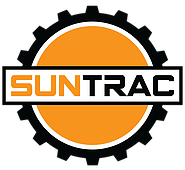 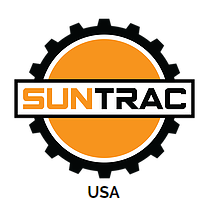 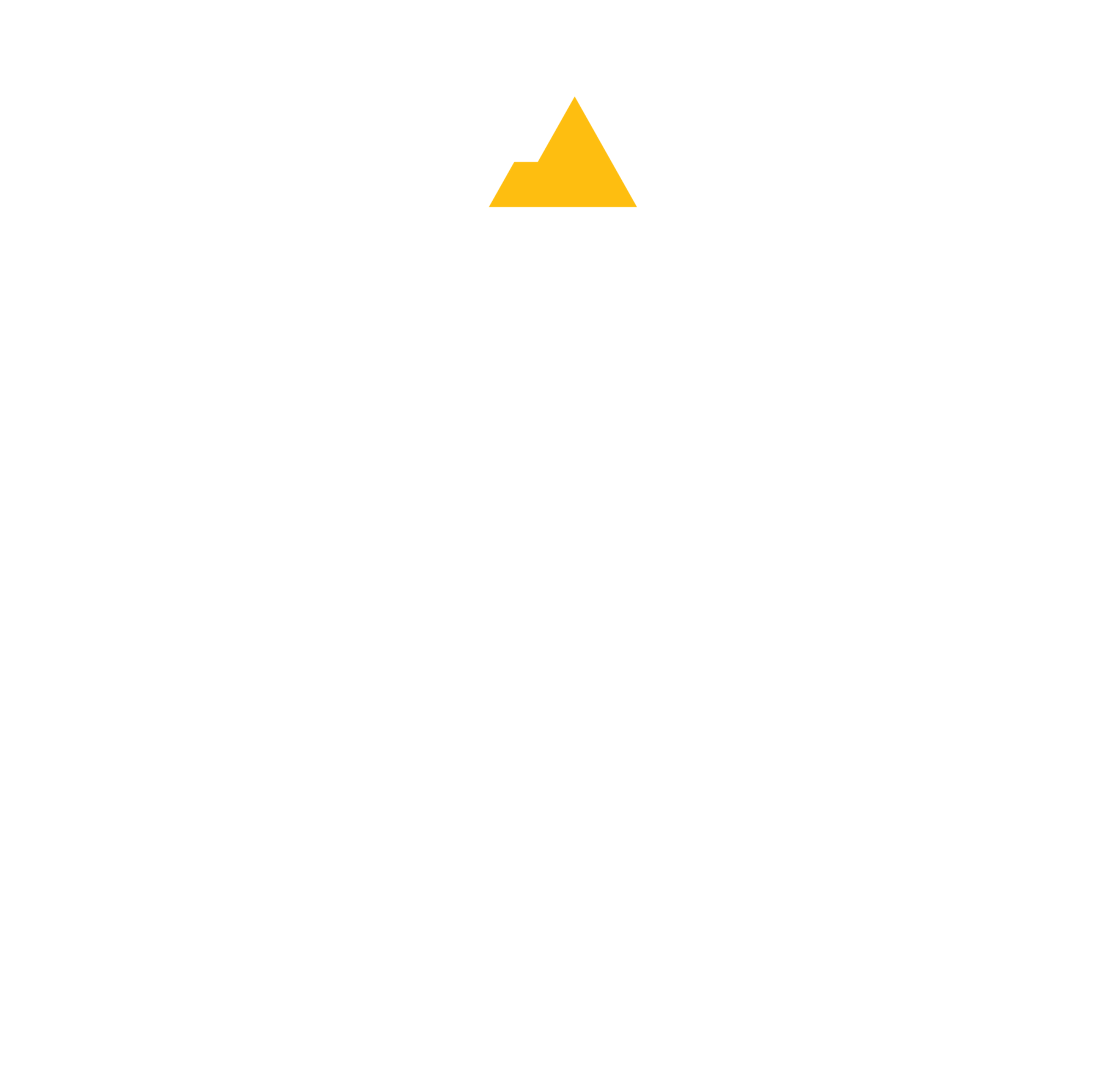 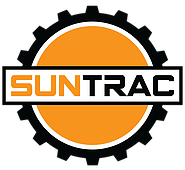 SunTrac Braze-Welding Jig
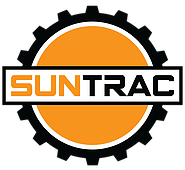 5 April, 2020 - Northern Arizona University
Kadeja Alhossaini
Nathan Firor
Edwin Smith
Ethan Vieane
Project Introduction: Client
Suntrac USA is a hybrid climate systems company
Based in Tempe, AZ
Manufacture a solar energy heat exchanger to be used in AC and HVAC systems
Save 40% on cooling energy costs with a panel hooked up to an HVAC unit
Projected to grow company to meet increase in product demand
Require new practices to increase production efficiency 
Decrease idle workspace
Vieane 1
Project Introduction: Task
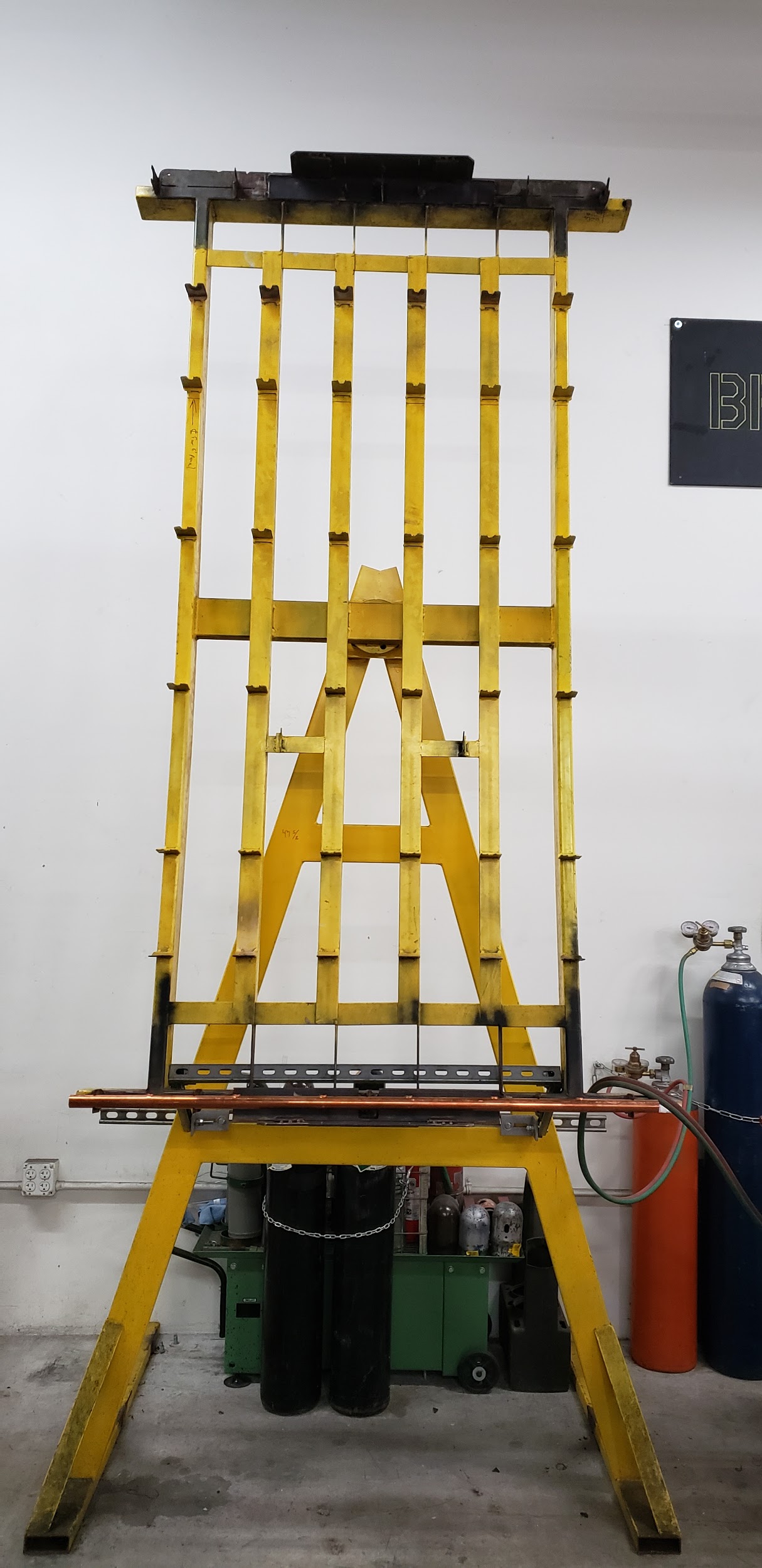 Design, Build, and Test a braze welding jig that is compatible with SunTrac’s 4ft, 6ft, and 8ft products
Provide a completed CAD package with assembly drawings
Create part list, BOM, and final cost estimate
Build a full scale prototype
Test prototype for engineering requirements
Create an Operation and Assembly Manual
Figure 2: Current 8 Foot Manifold Jig
Vieane 2
Requirements and Specifications
Table 1: Customer Requirements & Engineering Requirements
The Customer Requirements (CRs) were developed after speaking with the client at SunTrac. Each customer requirement has at least one Engineering Requirement (ER) set to it.
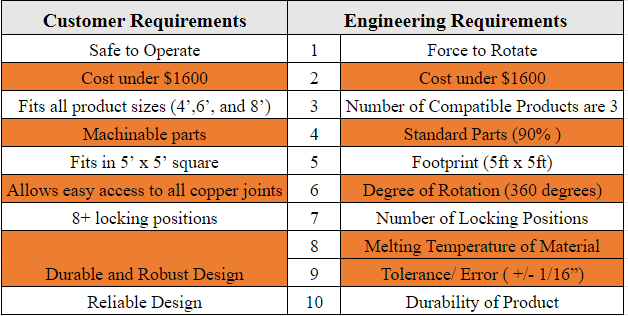 Vieane 3
Conceptual Design
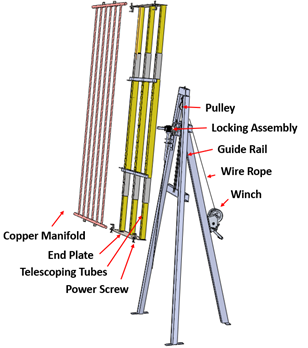 Sub-Assembly
Jig Face
Telescoping Tubes
Power Screw
End Plate
Jig Frame
Locking Assembly
Guide Rail
Wire Rope
Pulley
Winch
Figure 3: Final Prototype
Smith 4
Manufacturing Design: Details
Visit the client’s manufacturing facility for 3 consecutive weekends
Week 1: Jig face 2x2’s and Jig Frame 2x4’s cut to size, pin holes drilled
Week 2: Bolt and weld all subassembly connections for a finalized Jig Frame
Week 3: Attach end plates to telescoping tubes, weld Jig Face to Frame

Convene as a group on design revisions
Involve client in final consensus on debatable revisions
Smith 5
Manufacturing Design: Documentation
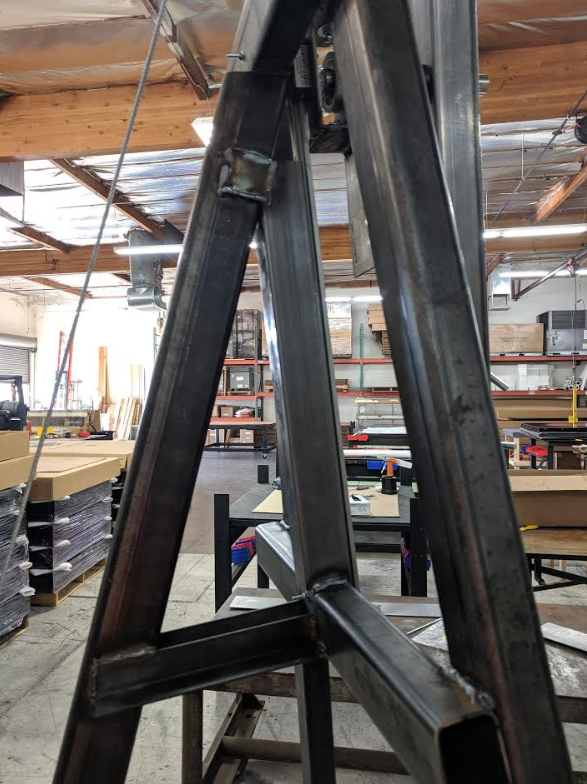 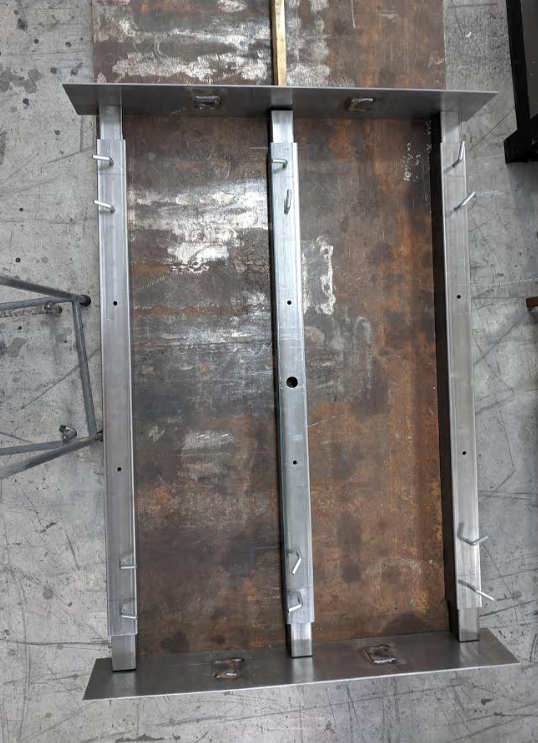 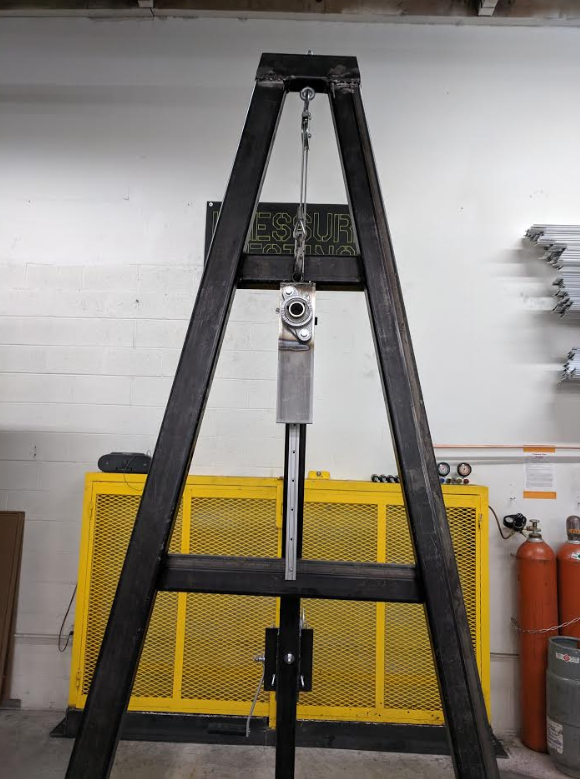 Figure 4: Jig Face 
(4 Foot Configuration)
Figure 5: Front View of Jig Frame
Figure 6: Side View of Jig Frame
Smith 6
Manufacturing Design: Computational Analyses
Guide Rail Structural Analysis
Expected center deflection of 0.26’'
Negligible rotation
Justifies adding an extra support
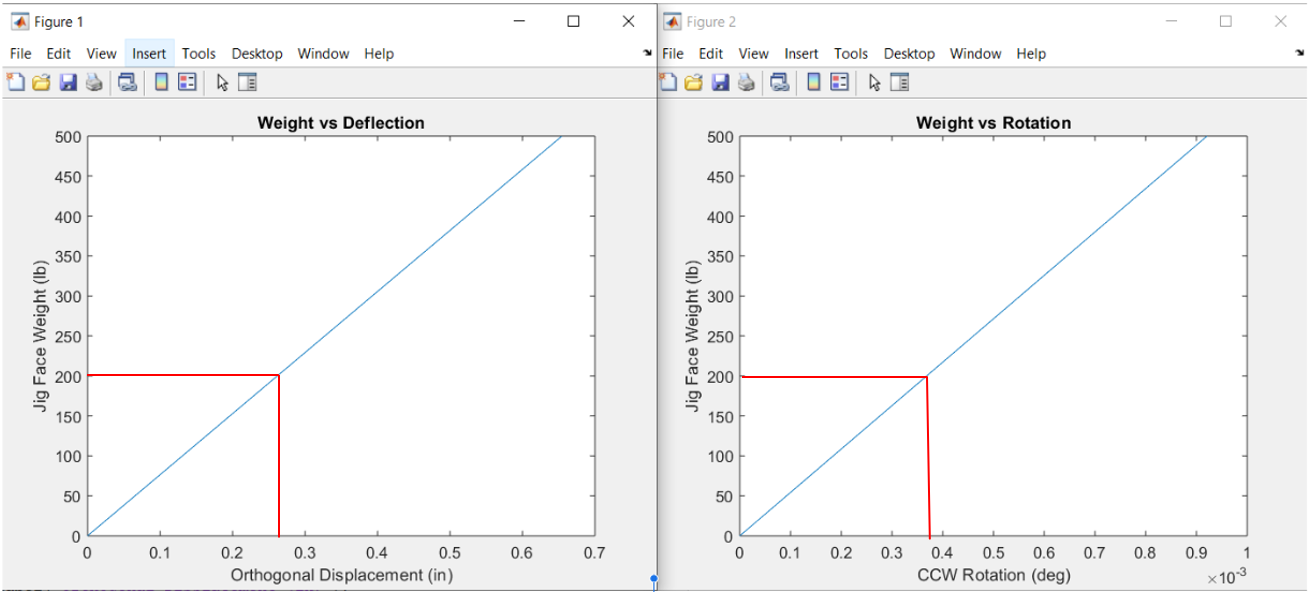 Figure 7: Guide Rail Structural Analysis
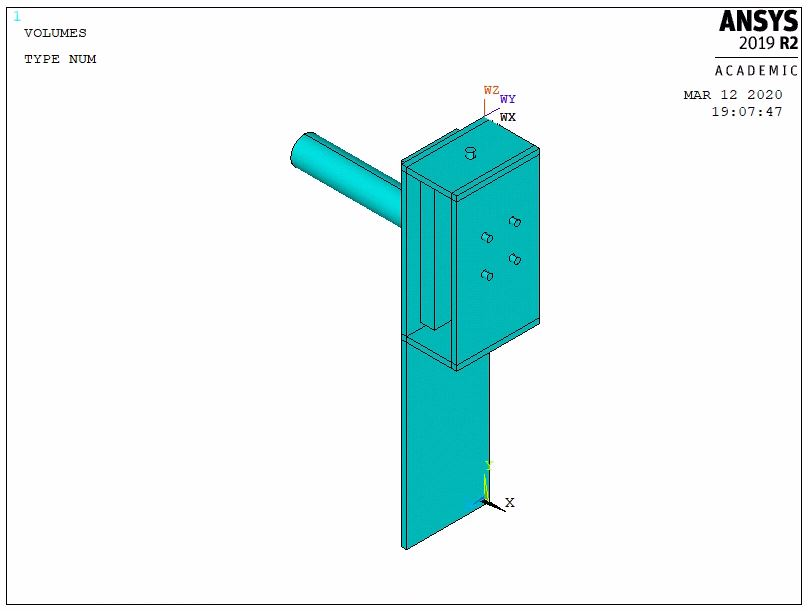 Locking Assembly FEA Analysis
Stress concentration at back side carriage connection
High eye bolt stresses for tear-out
Factor of safety of 2
No support needed
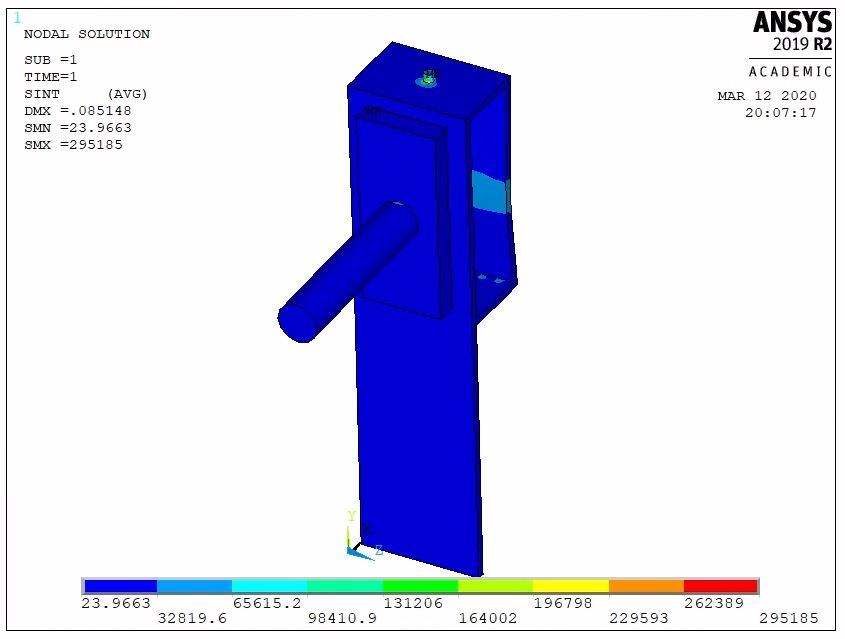 Smith 7
Figure 8: Locking Assembly FEA Analysis
Table 2: Testing Procedures & Engineering Requirements
Testing
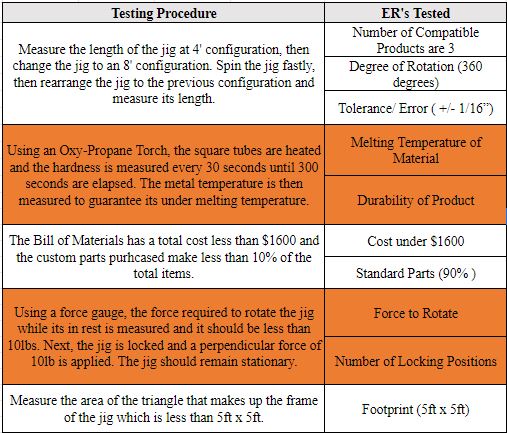 The testing procedures implemented were set to satisfy each Engineering Requirement. 
Most of the tests were designed to validate multiple ER’s
   Predetermined Design Validation
   Manufacturing Contingencies
   Complete Prototype Testing
Firor 8
Final Product: Gallery
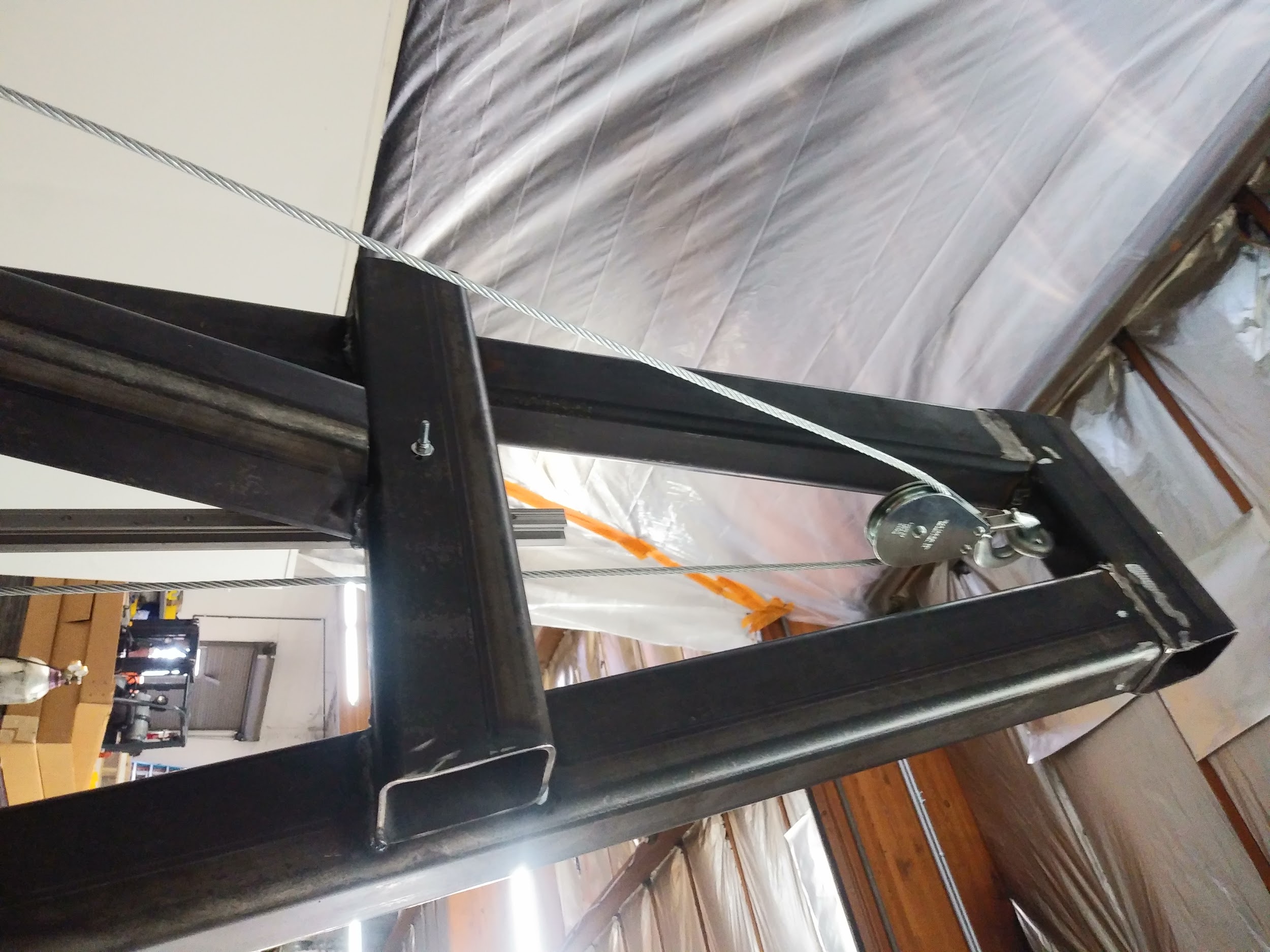 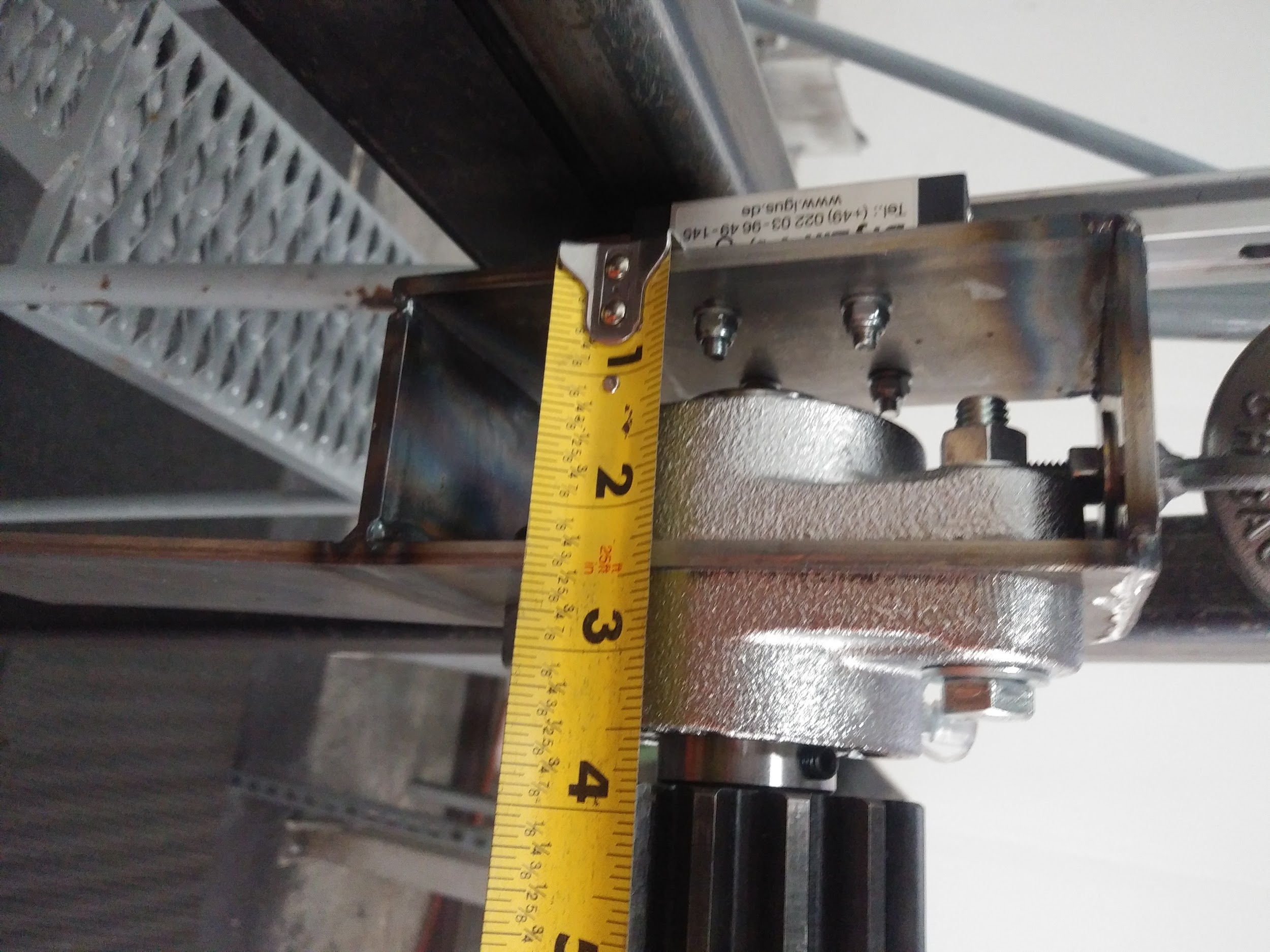 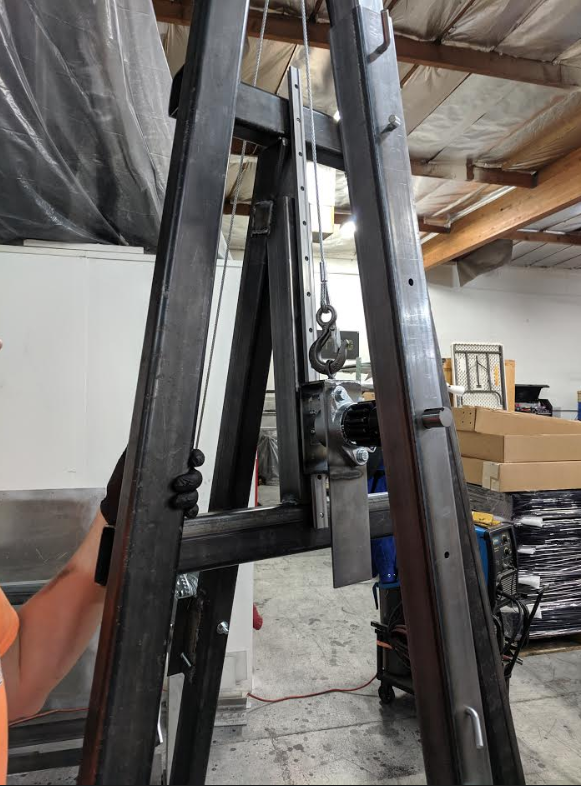 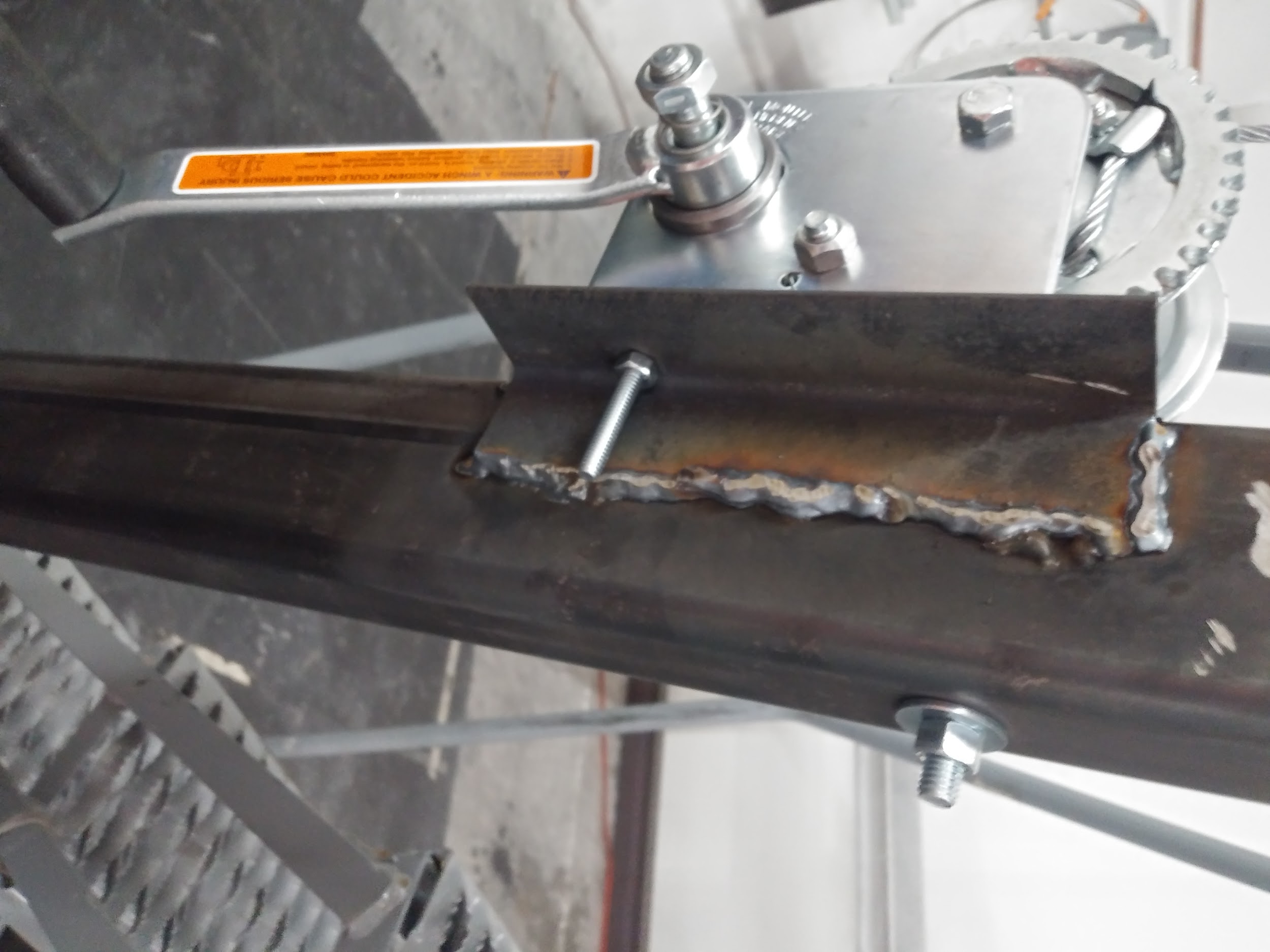 Figure 10: Back View of Pulley
Figure 12 : Locking Mechanism Close Up
Figure 9: Winch and Mount Augment
Figure 11: Jig Frame With Winch and Locking Mechanism
Firor 9
Final Product: CAD Comparison
The prototype was built with the all of the mechanical components utilized in the CAD model and detailed in the BOM.
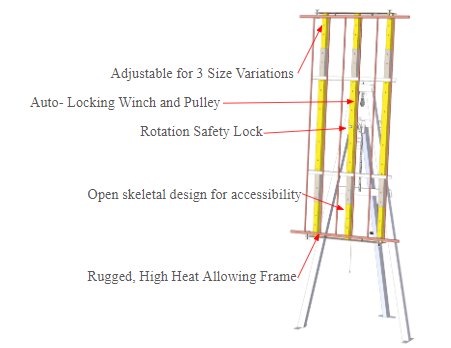 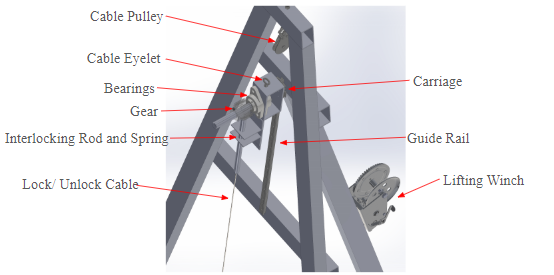 Figure 13: CAD of Mechanical Components
Figure 14: CAD Reflected Jig Features
Firor 10
Budget
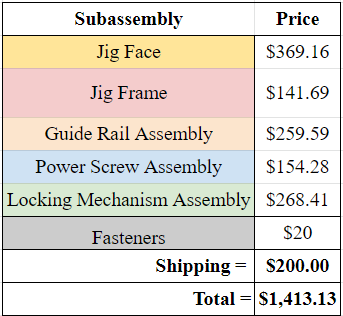 The budget for this project is $1600.00 as set by SunTrac
Total Price at $1413.13
Subassembly prices are listed in the right column of figure 15
Full Bill of Materials (BOM) found in Appendix A.1
Figure 15: Sub-Assembly Price Breakdown
Alhossaini 11
Future Work
Final Website
Operation & Assembly Manual
Final Welds to Combine Sub-assemblies
Final Tests on the Device
Final Report
SunTrac wants to suspend visits till further notice due to COVID-19 outbreak.
To ensure the manufacturing and assembly process is followed.
To account for all the changes on the design to achieve the final product.
SunTrac invited the team back to finish tests over Summer 2020
To document the teams progress and final product.
1
2
3
4
5
Alhossaini 12
Thank You For Listening
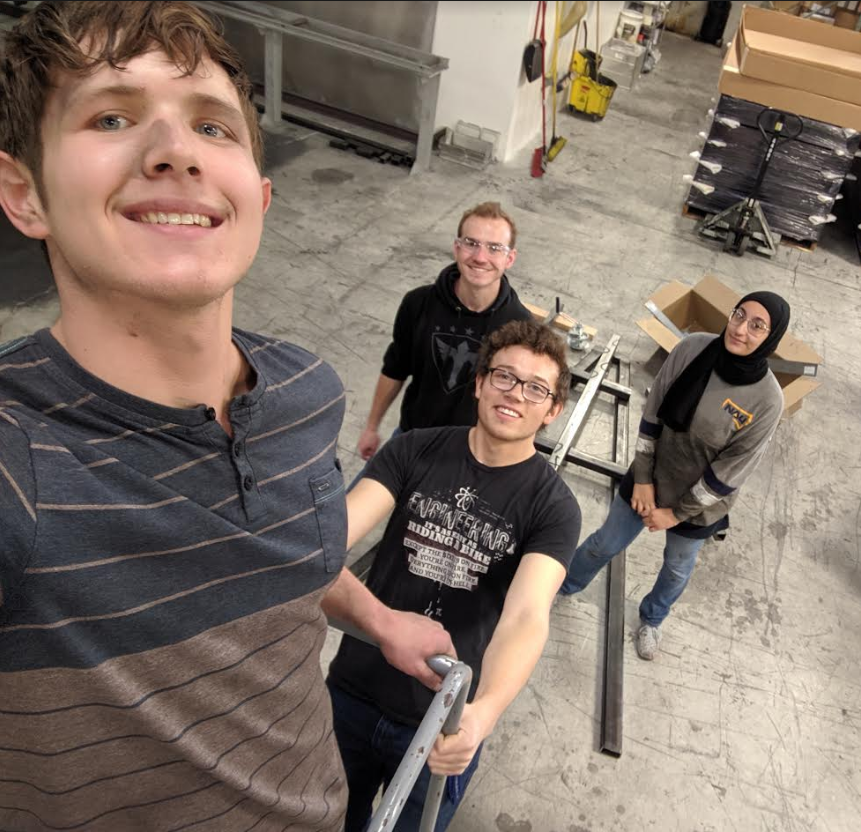 For any questions please email the team:
Kadeja Alhossaini: ka956@nau.edu
Nathan Firor: naf76@nau.edu
Edwin Smith: ejs328@nau.edu
Ethan Vieane: esv25@nau.edu
Figure 16: Team Selfie in SunTrac
Alhossaini 13
References
[1] https://www.suntracusa.com/gallery
Appendix A.1 - Bill Of Materials
Table 3: Bill of Materials
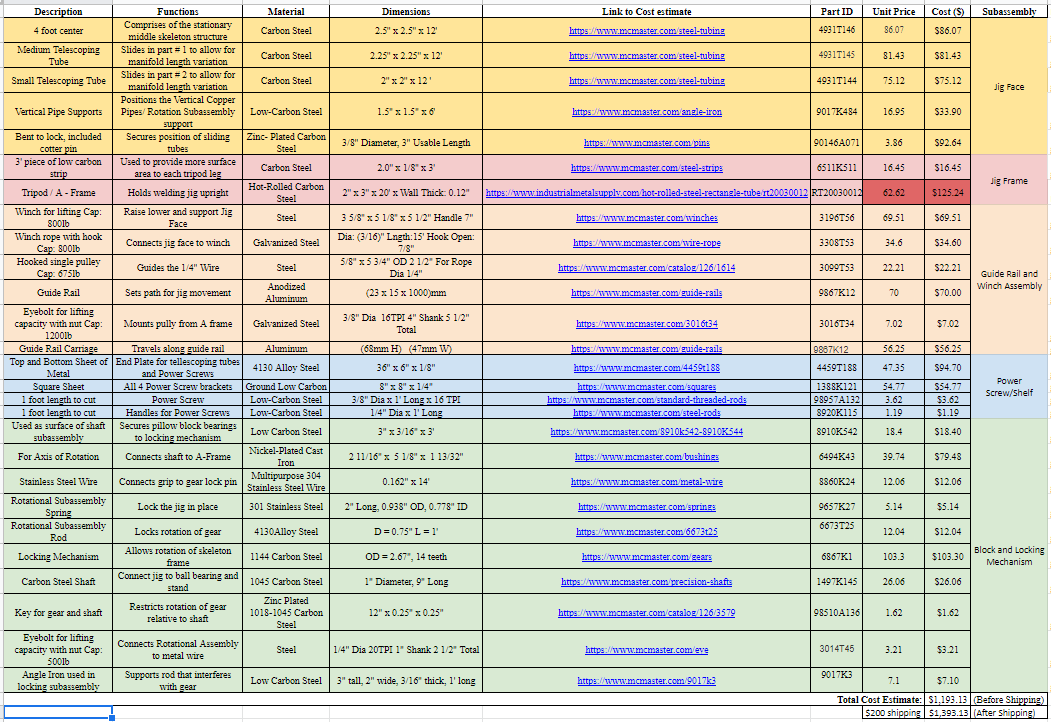